.
Викторина 
«Правила дорожного движения»
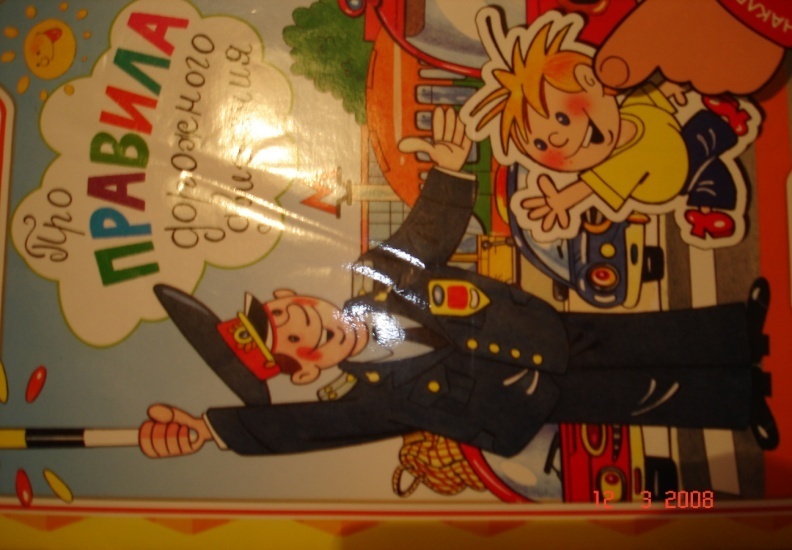 Сегодня в гости к другу мы весело идем.Вот там на перекрестке –Пятиэтажный дом.И светофор веселый,Огни цветные в ряд,Дает сигнал машинам:«Дорогу для ребят!»Но что-то вдруг случилось,Погасли огоньки,Толпой стоят машины, -Сигналят все гудки!
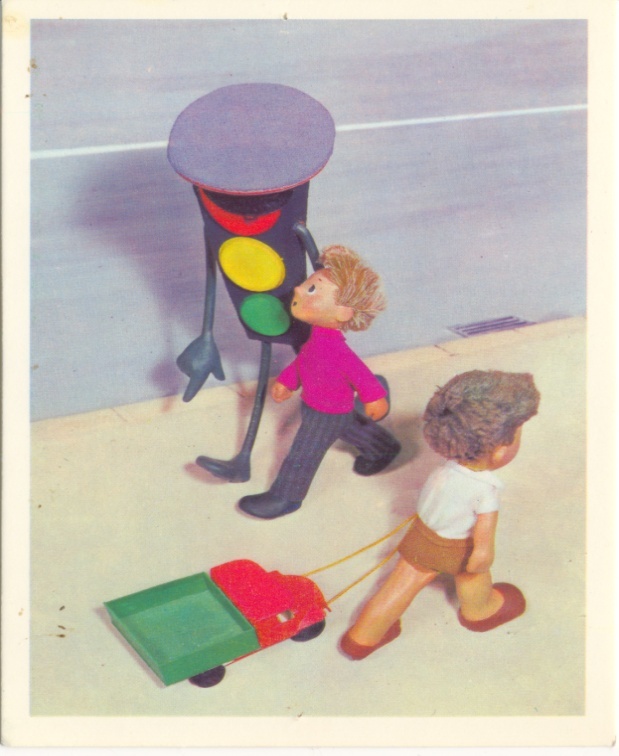 Быть должны у светофора
Разноцветные глаза.
Красный, желтый, зеленый,
А без них никак нельзя!
Светофорик, мы поможем,
Испытания пройдем,
Огоньки твои зажжем!
Какой сигнал светофора разрешает движение?
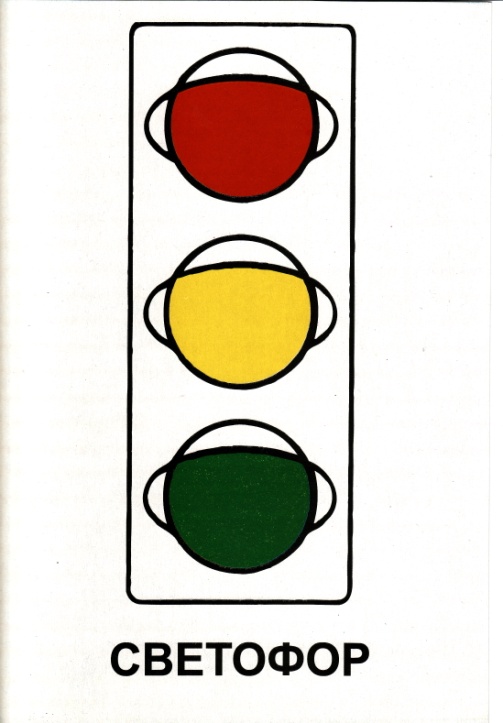 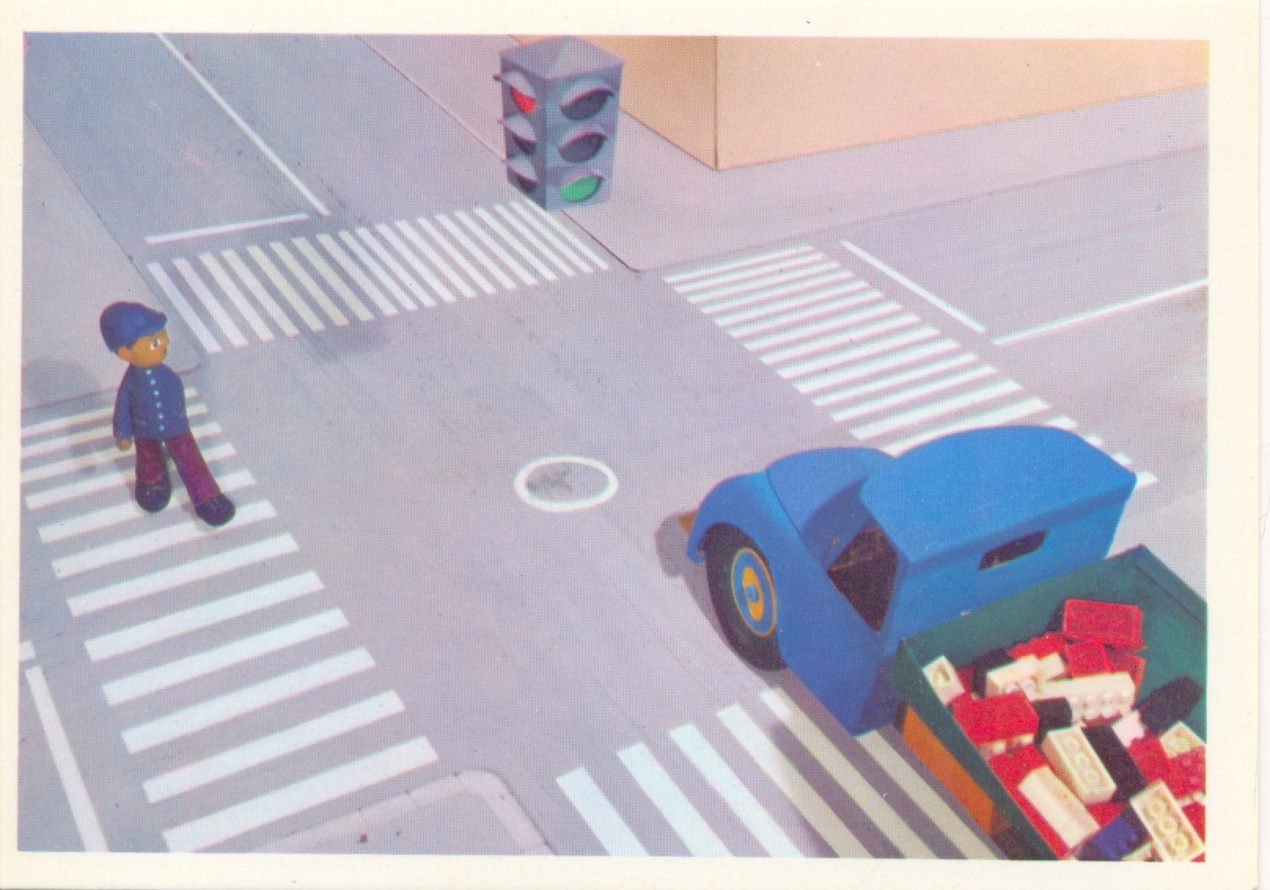 Вспыхнет зелёный – свободно иди.
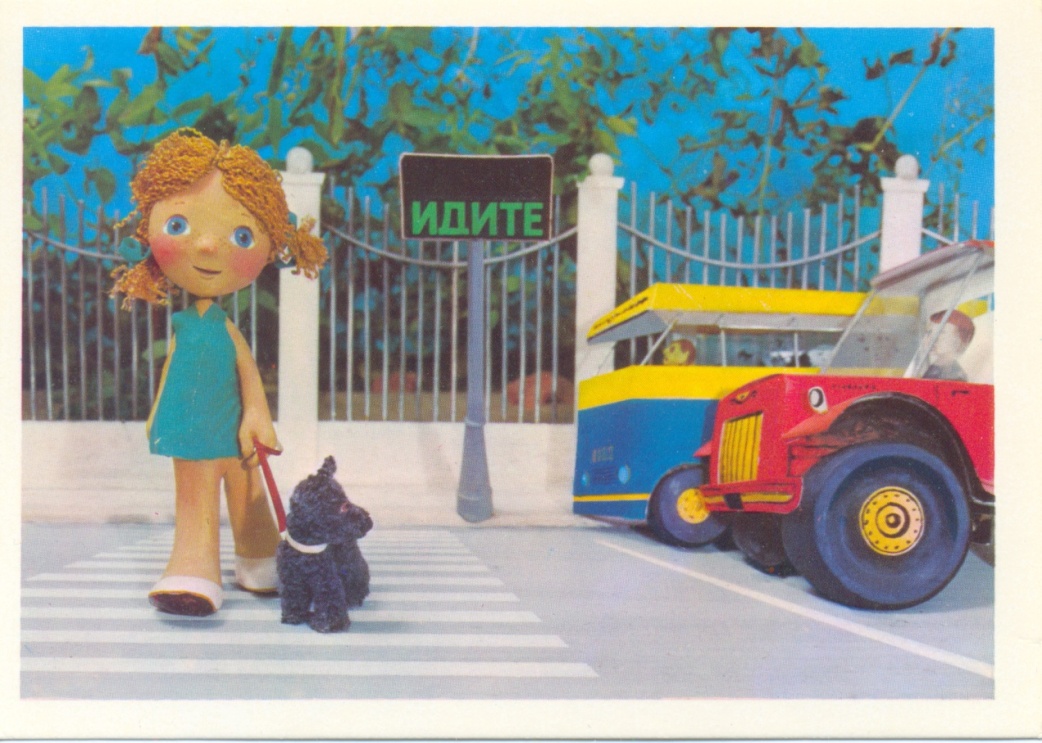 Чтоб приучить пешехода к порядку,
Разлиновали асфальт, как тетрадку.
Через дорогу полоски идут
 и за собой пешехода ведут.
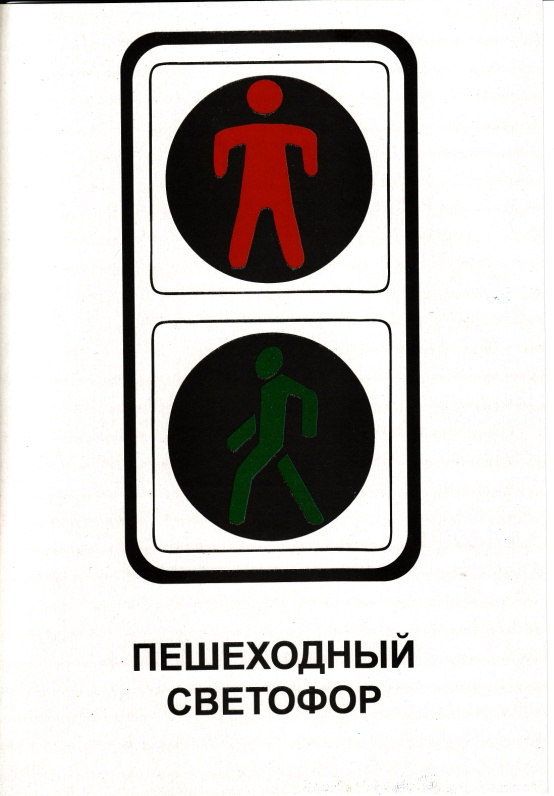 Какой сигнал светофора запрещает движение?
Утроим встаёшь ты, 
выходишь из дома-
На перекрёстке – 
твой старый знакомый.
Он огоньком тебе красным мигнёт,
Скажет:»Опасно! 
Закрыт переход».
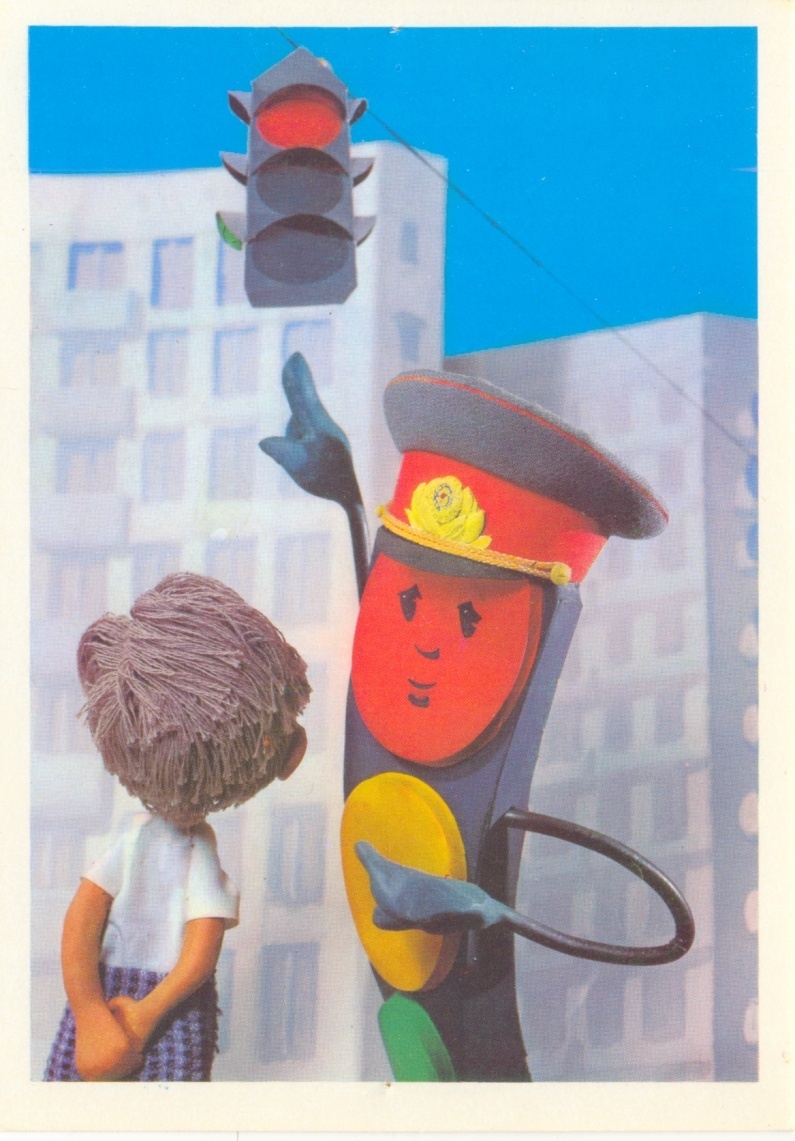 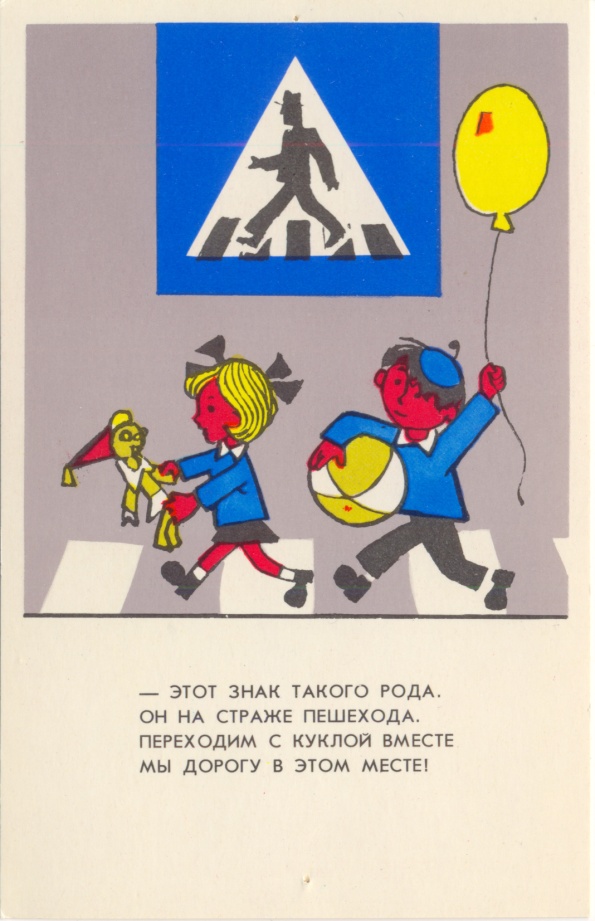 Что это за знак и как им пользоваться?
Знак «Пешеходный переход». Если есть такой знак, то переходить проезжую часть следует только в зоне его действия.
Что это за знак и как им пользоваться?
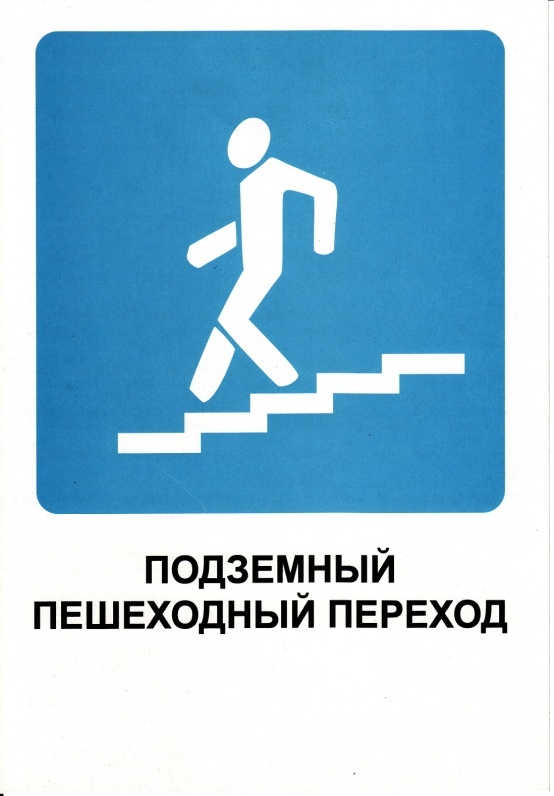 Знак «Подземный пешеходный переход». Переходить проезжую часть следует только по подземному пешеходному переходу.
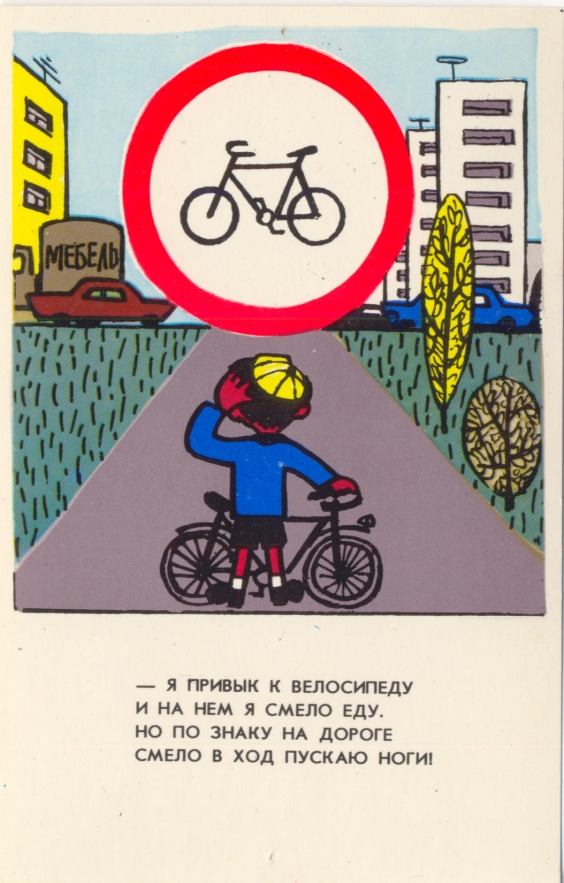 Что это за знак и как им пользоваться?
Знак «Движение велосипедов запрещено». Он означает, что в этом месте нельзя ездить на велосипедах.
Итог:
1. Что такое ПДД?
2. Для чего нужно знать правила дорожного движения?
3. Что может произойти, если не соблюдать правила дорожного движения?